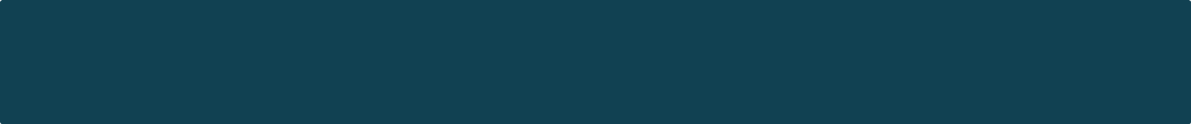 Maximum: trajanje putovanja i temperature
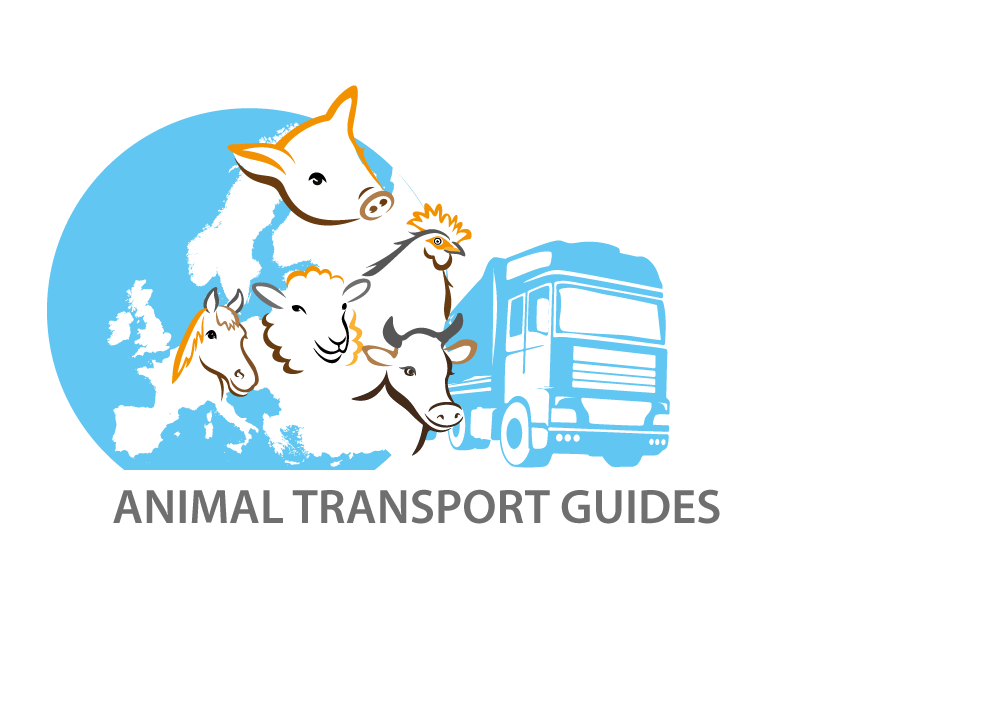 Kontrolna lista za vozače: 
Jeste li pripremljeni?
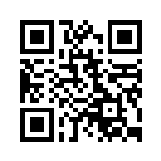 Livestock Weather Safety Index
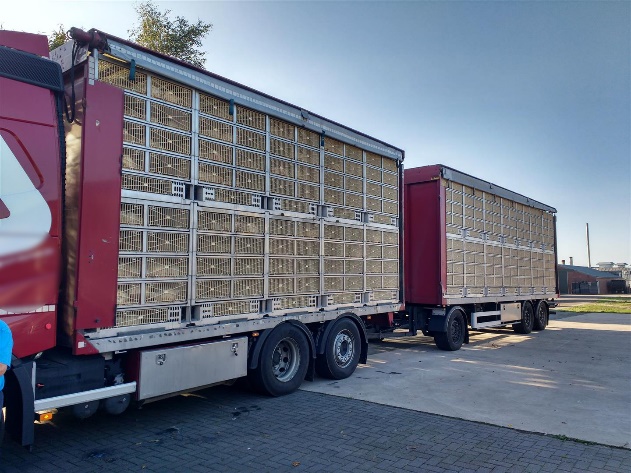 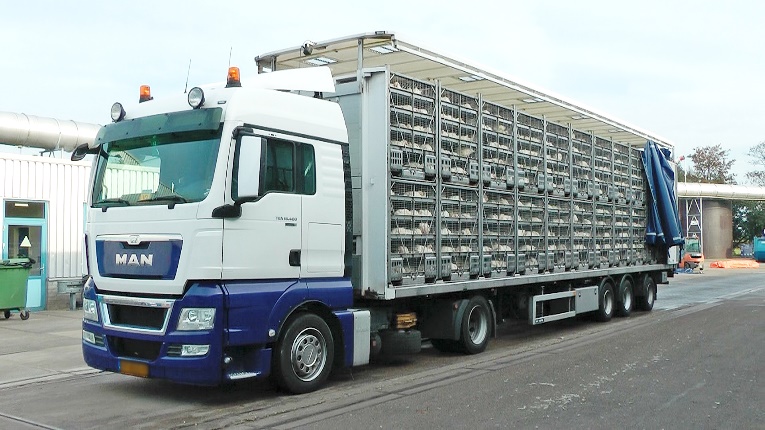 Nakon ovih najduljih trajanja putovanja, životinje moraju biti istovarene, nahranjene i napojene te odmorene najmanje 24 sata; osim peradi.
Kontroliraj temperaturu u vozilu i prilagodi ventilaciju!
Uvjeri se da su životinje dobro nahranjene i napojene.
U slučaju ventilacijskih poklopaca/ postranih zastora, otvori ih.
Sve životinje (ili  putovanja) ne na više od 30°C.
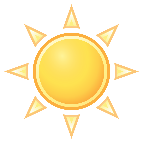 Izbjegavaj utovar mokrih životinja.
Kontroliraj temperaturu u vozilu i prilagodi ventilaciju!
Uvjeri se da su životinje dobro nahranjene i napojene.
U slučaju ventilacijskih poklopaca/ postranih zastora, koristi ih tako da ne sprječavaju cirkulaciju zraka.
Sve životinje (ili putovanja) ne na nižoj temperaturi od 5°C.
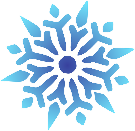 Dobro
Hitno
Opasnost
Pažnja
Ne prevoziti životinje na temperaturama višim od 30°C ili nižim kod visoke vlažnosti zraka.
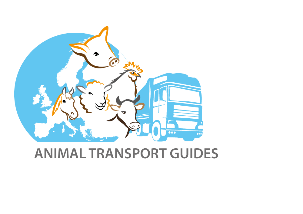 Europski pristup dobrim i boljim praksama prijevoza živih životinja
S obzirom da si profesionalni vozač, odgovoran si za životinje koje prevoziš. 
Za prijevoz živih životinja trebaš imati potvrdu o osposobljenosti. 
Usklađenost s odgovarajućim zakonodavstvom iz područja dobrobiti životinja i prijevoza pomoći će ti dostizanje visokih standarda kvalitete i dobrobiti.
www.animaltransportguides.eu
.
1. Priprema
3. Tijekom putovanja
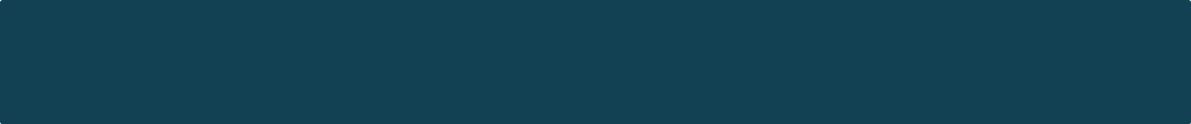 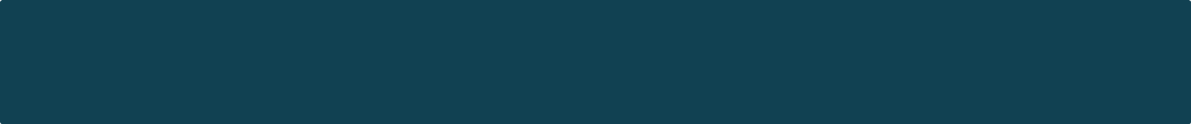 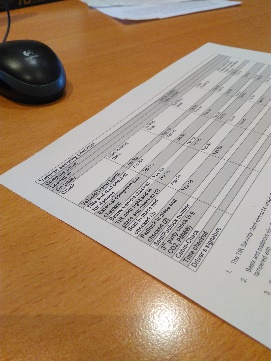 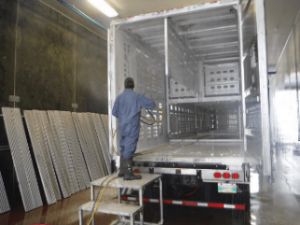 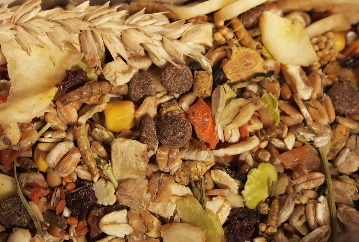 X
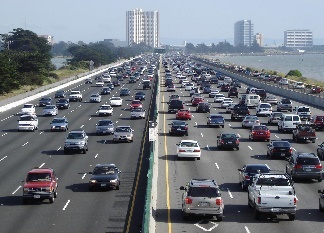 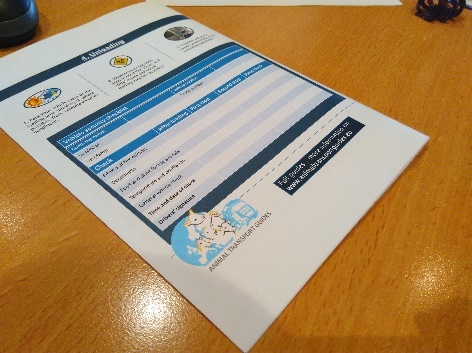 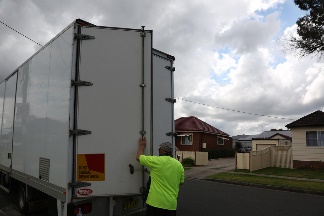 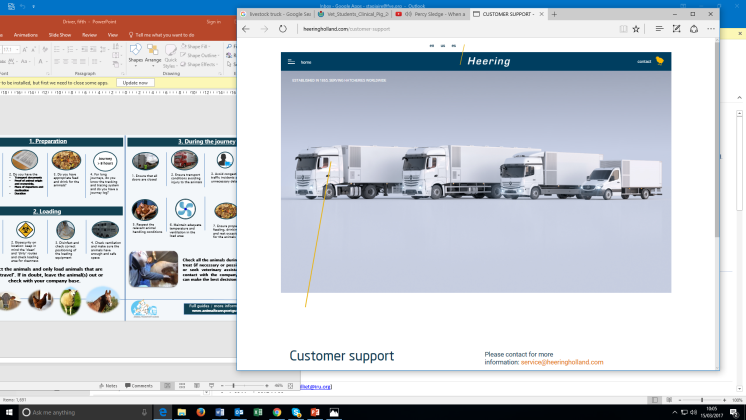 Putovanje
> 8 sati
©Heering Transport
1. Je li vozilo pripremljeno? Provjeri tehničku ispravnost, ventilaciju,  čistoću, pregrade, brave, površinu podova (stelja), osvjetljenje, opremu za utovar/istovar i oznake na vozilu
2. Imaš li svu potrebnu dokumentaciju? 
 potvrda o osposobljenosti
 odobrenje vozila
 krizni plan
 dokumenti o identifikaciji životinja
Budi svjestan maksimalne duljine putovanja.
3. Imaš li sustave za hranjenje, napajanje i vodu za životinje? Vidi tablicu.
4. Imaš li za prekogranični prijevoz domaćih životinja (osim peradi), dnevnik putovanja? Imaš li sustav za praćenje i sustav za praćenje temperature?
1. Osiguraj da su tijekom kretanja vozila  zatvorena sva vrata odjeljka za utovar.
2. Vozi oprezno kako bi se izbjegle ozljede i patnja životinja.
3. Tijekom prijevoza izbjegavaj gužvu, prometne nezgode i kašnjenja.
4. Nakon svakog zaustavljanja (odmorište) napravi opću provjeru vozila i životinja.
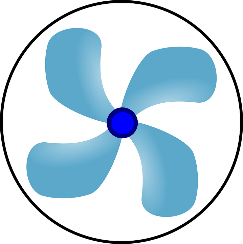 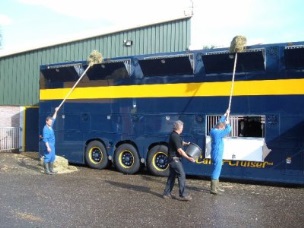 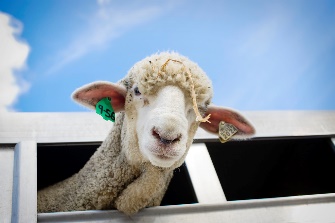 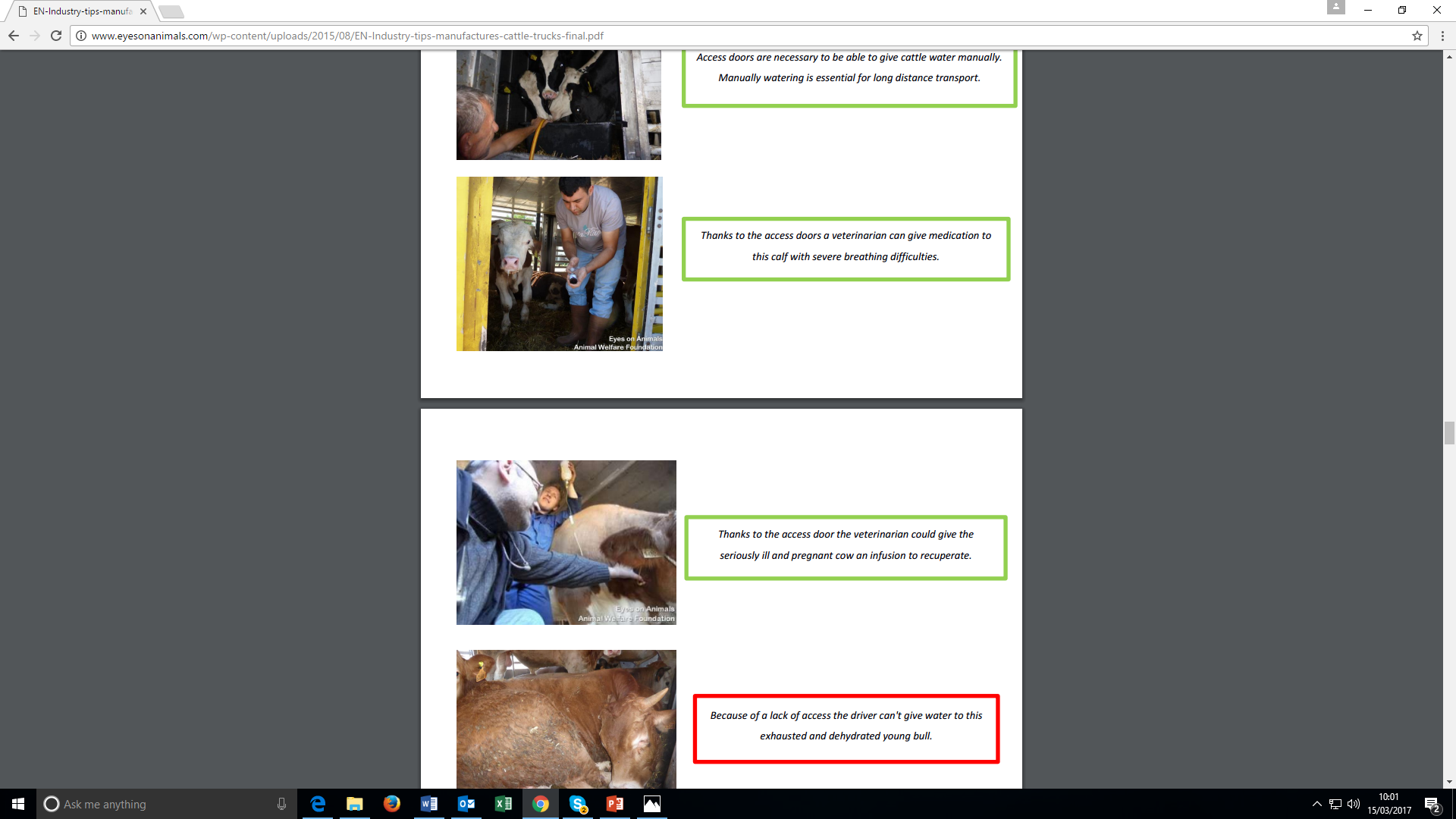 ©Henk van Dommelen
2. Utovar/Istovar
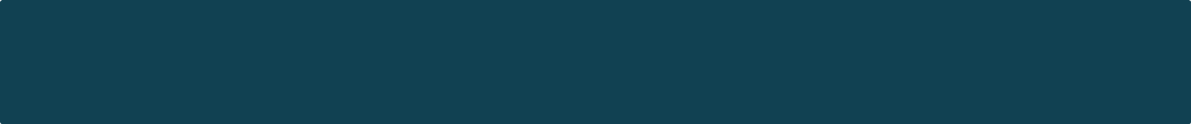 ©Eyes on Animals
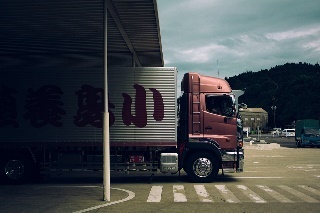 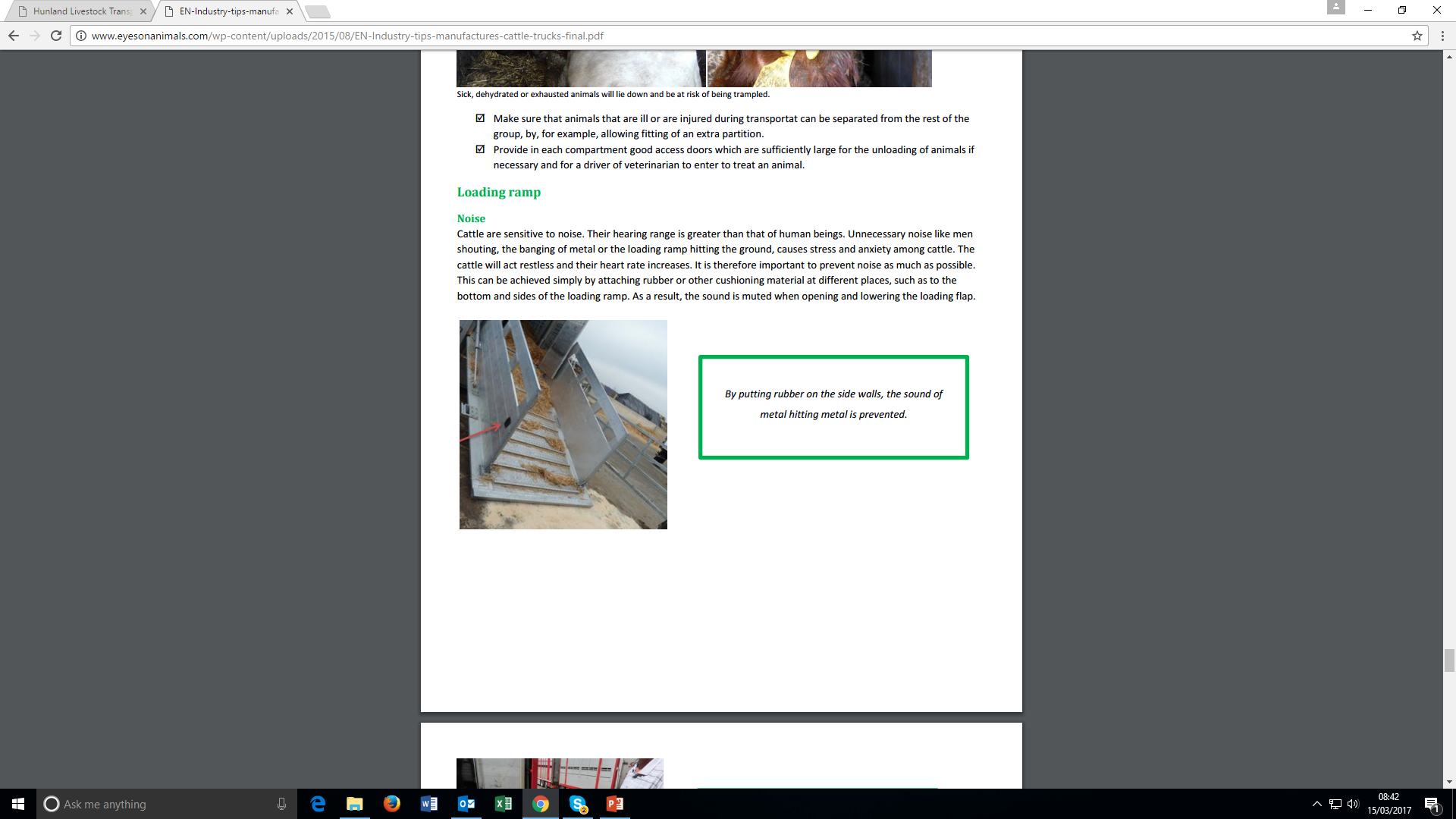 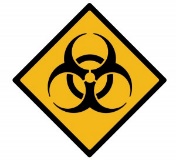 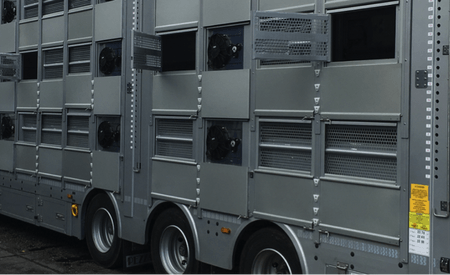 6. Poštuj odgovarajuću temperaturu i prozračivanje. Vidi ‘Livestock Weather Safety Index’
5. Životinjama je potrebno rukovati na odgovarajući način. Vidi letak posvećen navedenom
7. Osiguraj dostatno i odgovarajuće  hranjenje i napajanje pri svakom zaustavljanju. Vidi tablicu
©Eyes on Animals
©Eyes on Animals
Tijekom stajanja provjeri sve životinje. Odvoji i tretiraj (ako je potrebno i moguće) svaku bolesnu i/ili  ozlijeđenu životinju ili potraži pomoć veterinara. Uvijek budi u kontaktu s tvrtkom; zajedno možete donijeti najbolje odluke o potrebnim mjerama.
4. Kod utovara – provjeri odjeljke za životinje, prostor po životinji i ventilaciju. Pogledaj letke.
2. Biosigurnost na lokaciji: uzmi u obzir ‘čiste’ i ‘prljave’ putove kretanja te provjeri je li područje utovara/istovara čisto.
3. Dezinficiraj i (da bi se izbjegle ozljede životinja) provjeri je li oprema pravilno namještena prije utovara/istovara.
1. Parkiraj vozilo  blizu mjesta utovara/istovara i zaštiti ga,  gdje je to moguće, od ekstremnih vremenskih uvjeta.
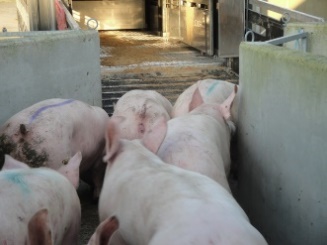 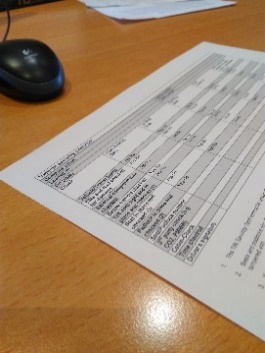 Provjeri životinje te utovari samo životinje koje su ‘sposobne za putovanje’. 
Ako se dvoumiš, nemoj utovariti životinju(e) ili provjeri s tvrtkom za koju radiš.
P
6. Duga putovanja: vrati dnevnik puta nadležnom tijelu zemlje u kojoj je bio utovar te prijavi probleme tijekom puta.
5. Rukuj životinjama mirno i nemoj žuriti. Ozlijeđenim životinjama odmah osiguraj odgovarajući tretman.
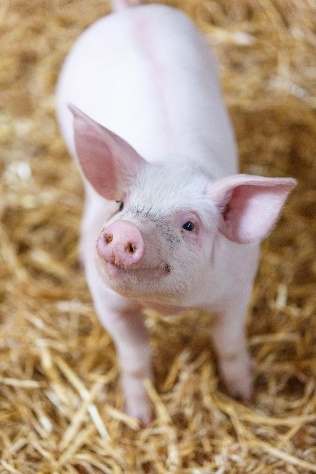 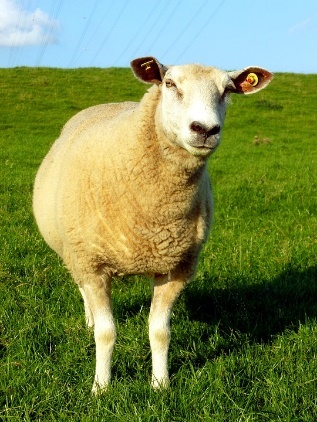 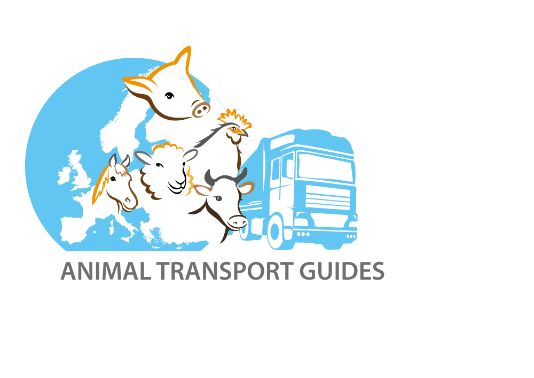 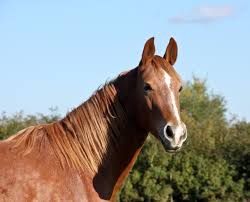 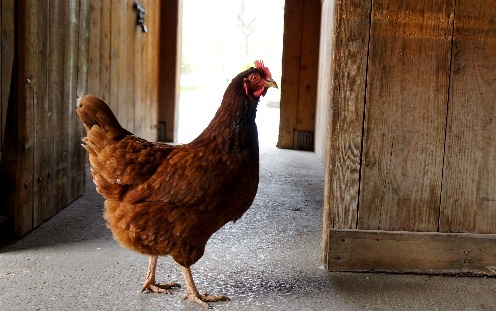 * Uključuje odbijene životinje
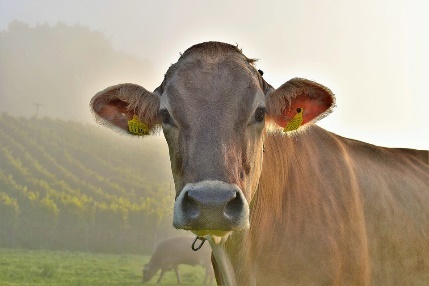 Svi vodiči / više informacija na www.animaltransportguides.eu